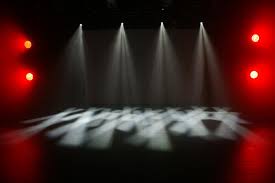 Theatrical lighting design (in 20 minutes)

15/03/21

Jo Howcroft

j.howcroft@wimbledon.arts.ac.uk
Impactful spaces
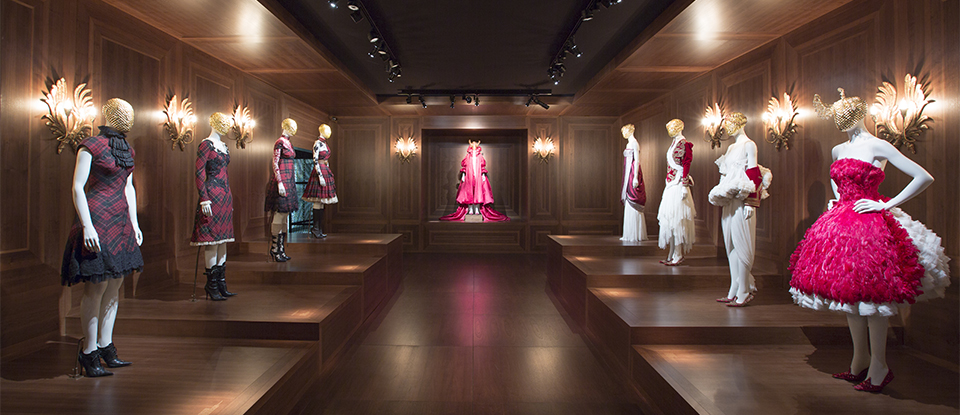 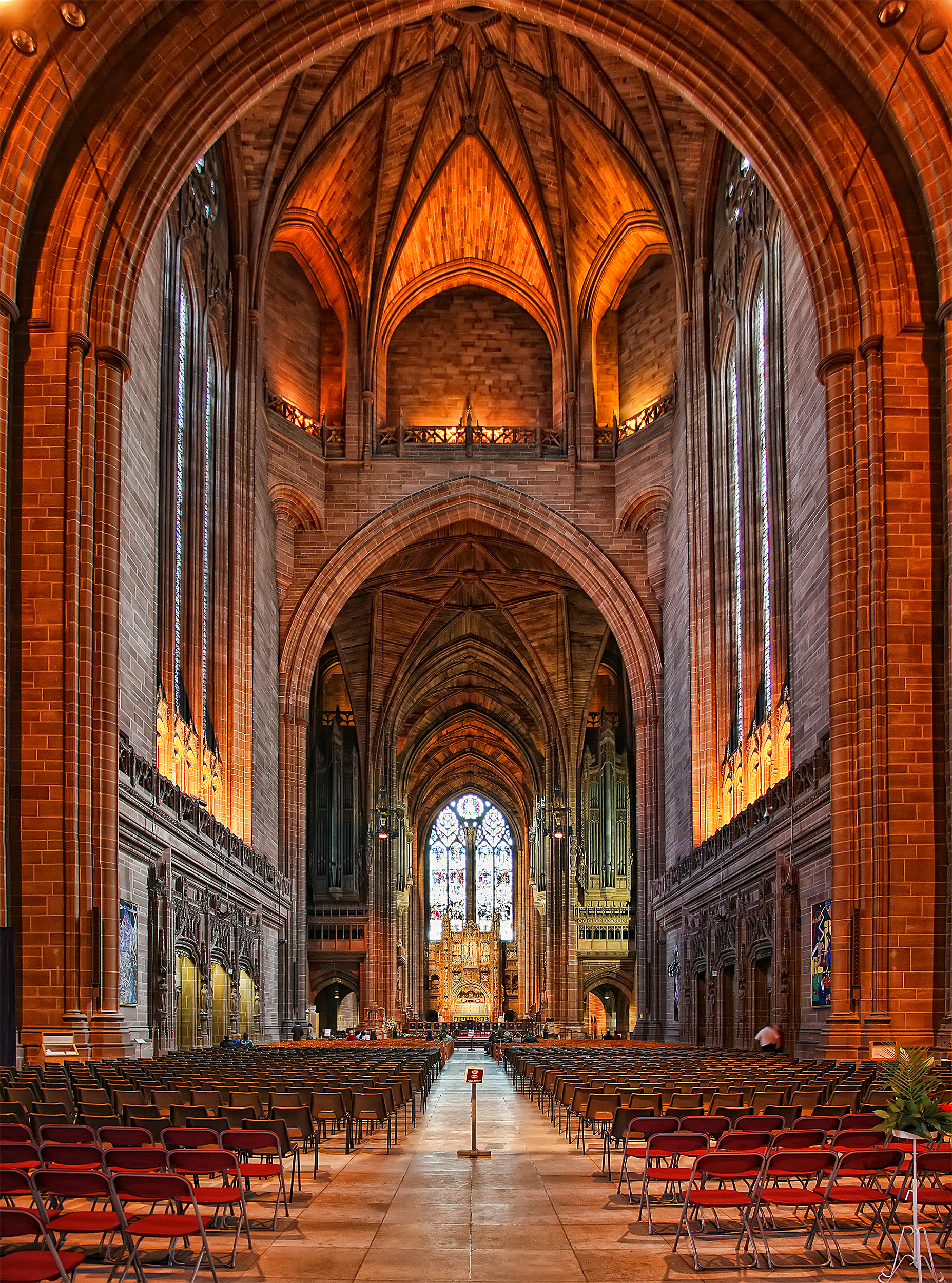 V&A Alexander McQueen: Savage Beauty exhibition
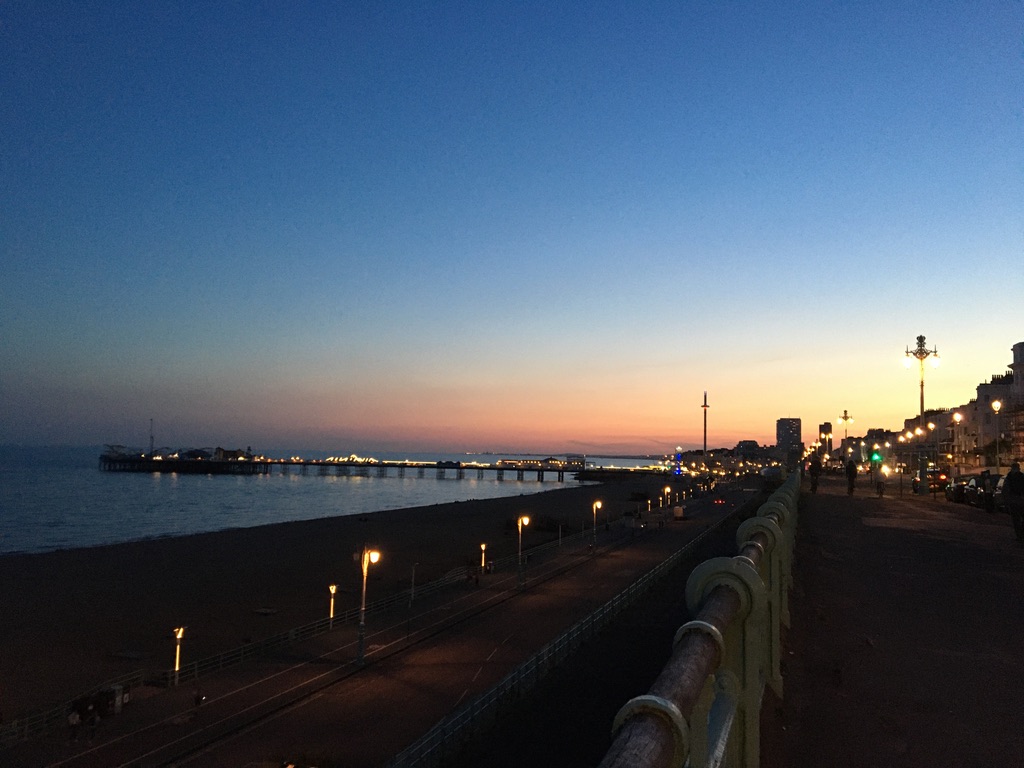 Sunset over Brighton pier
Liverpool Cathedral
What is the purpose of lighting design?
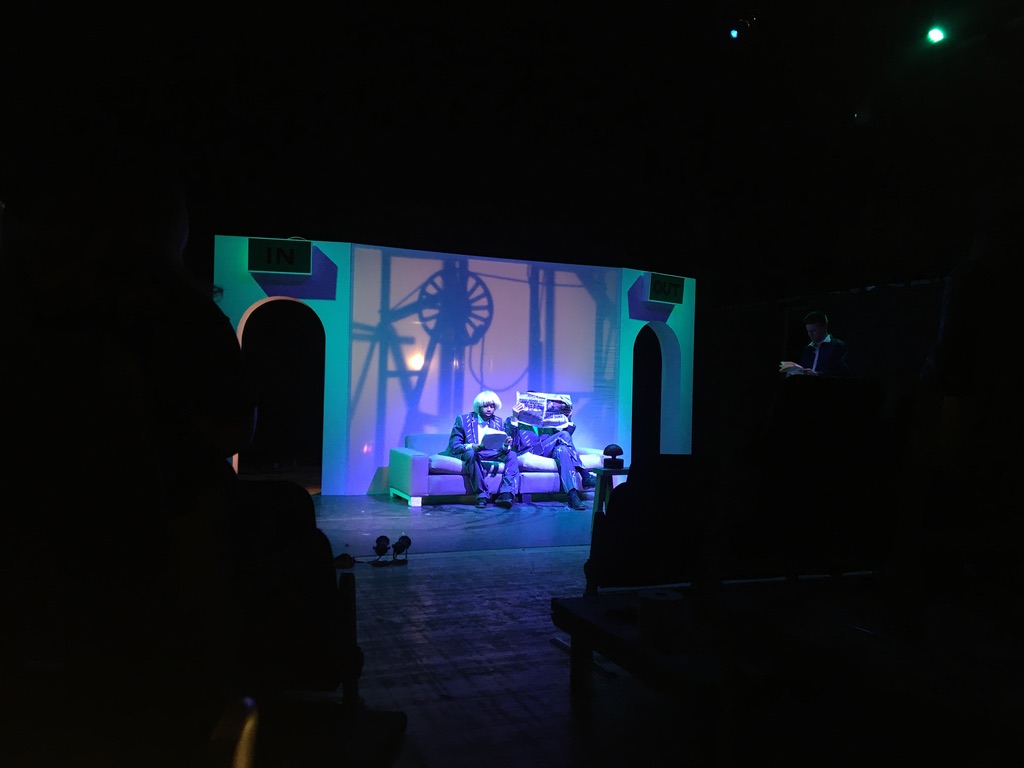 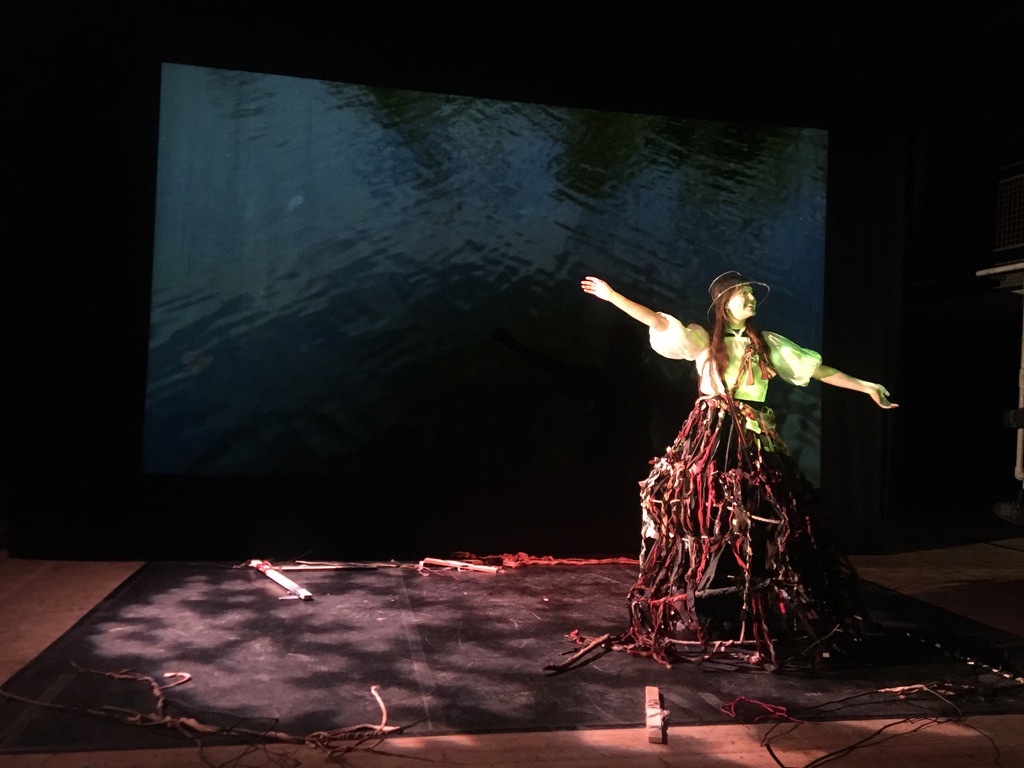 Depth
Illumination - performers
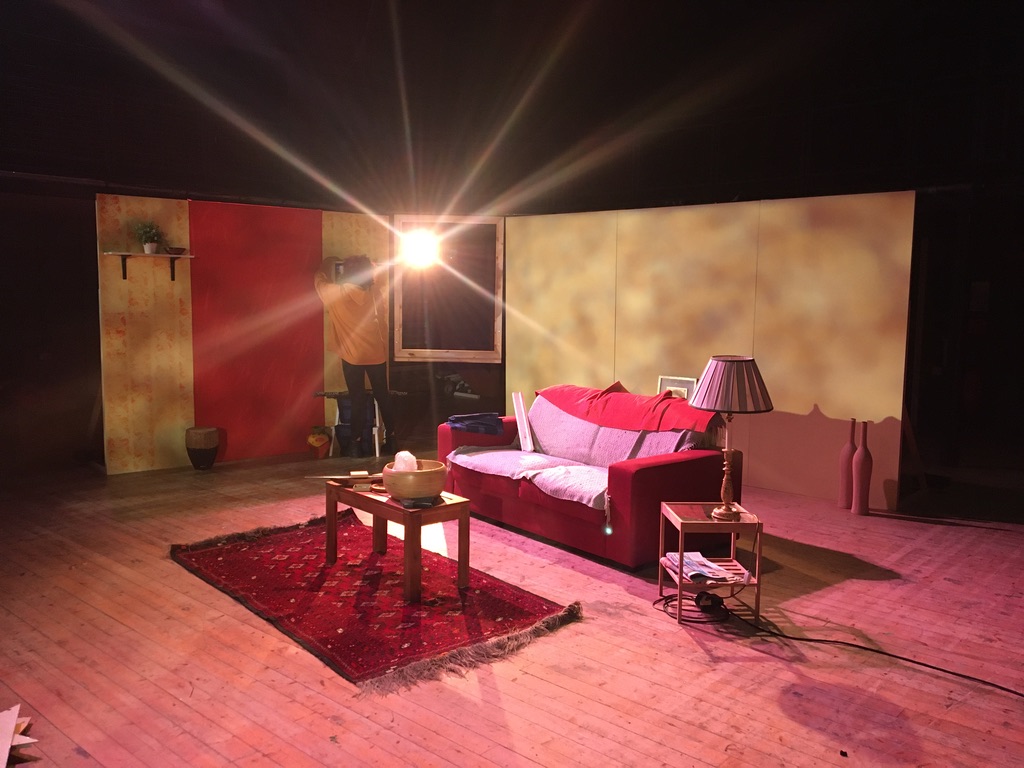 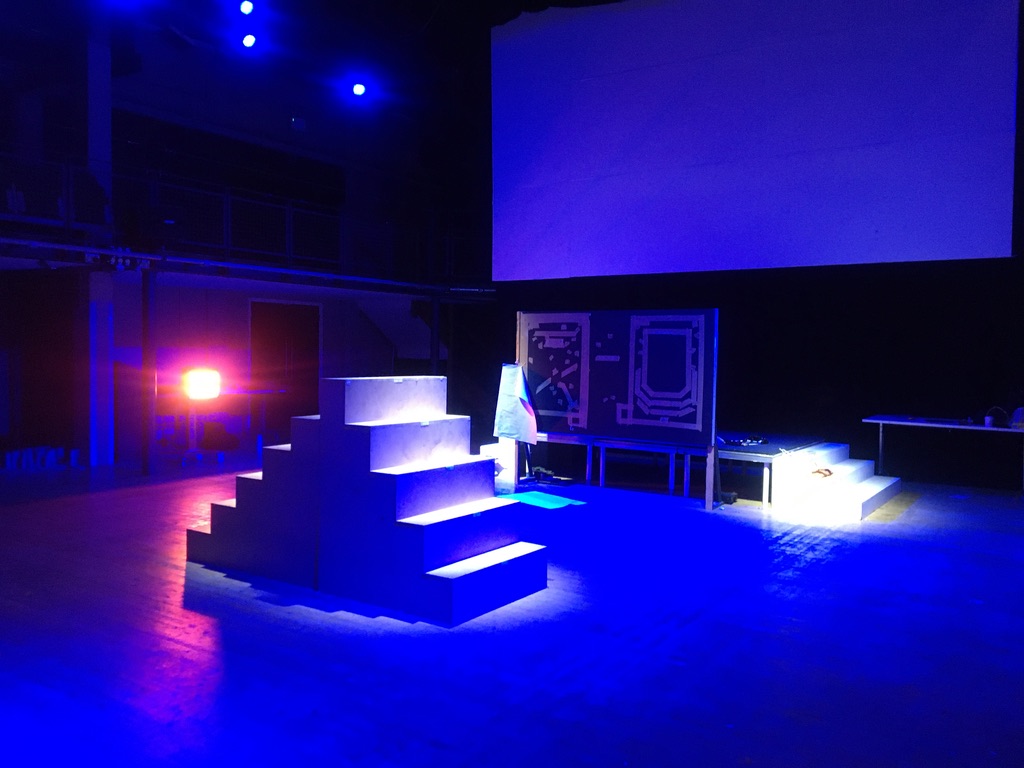 Illumination - set
Focus attention and emotion
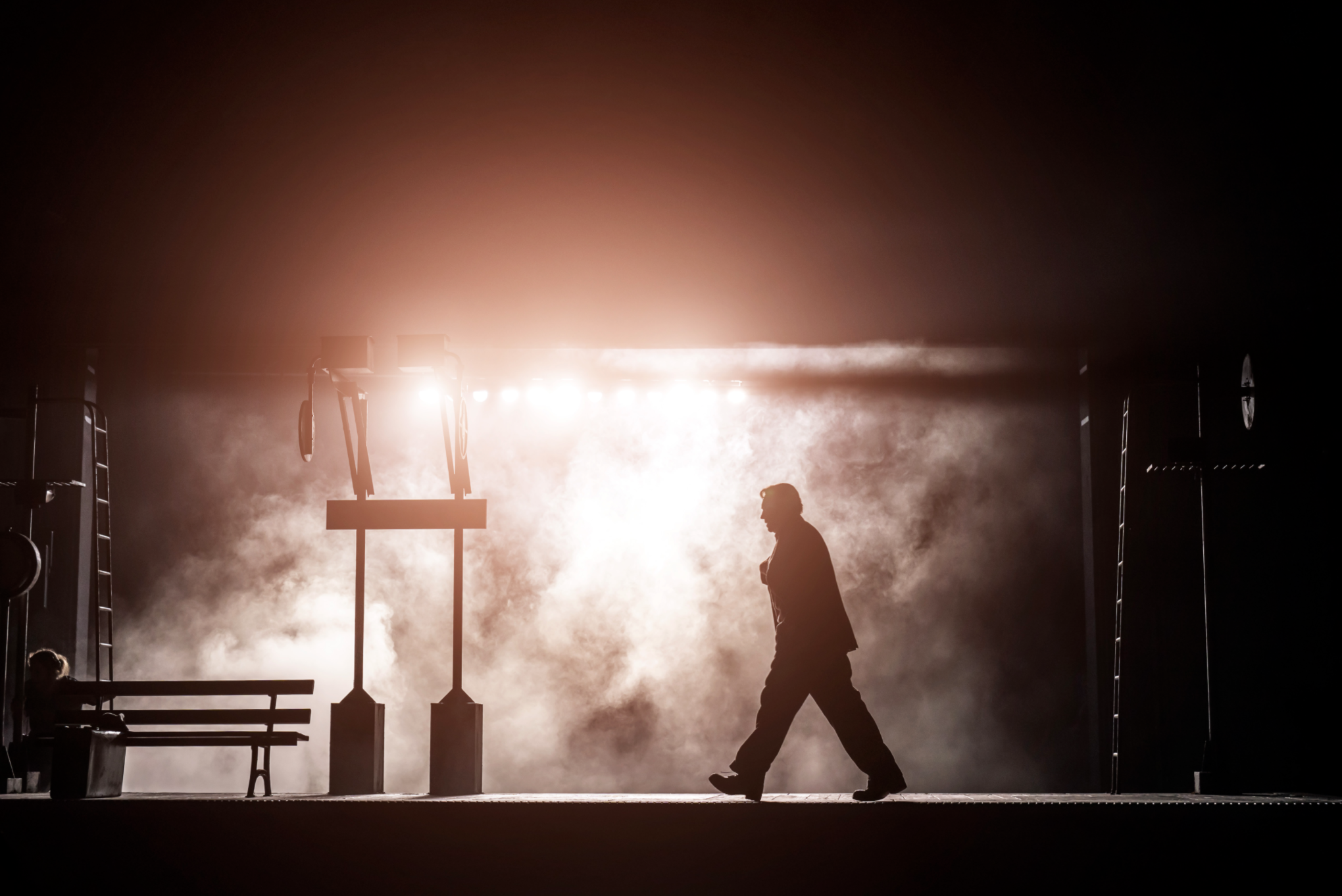 Emotional responses
to aid narrative
Colour
Texture
Direction
Strength
The Visit
Lighting: Paule Constable
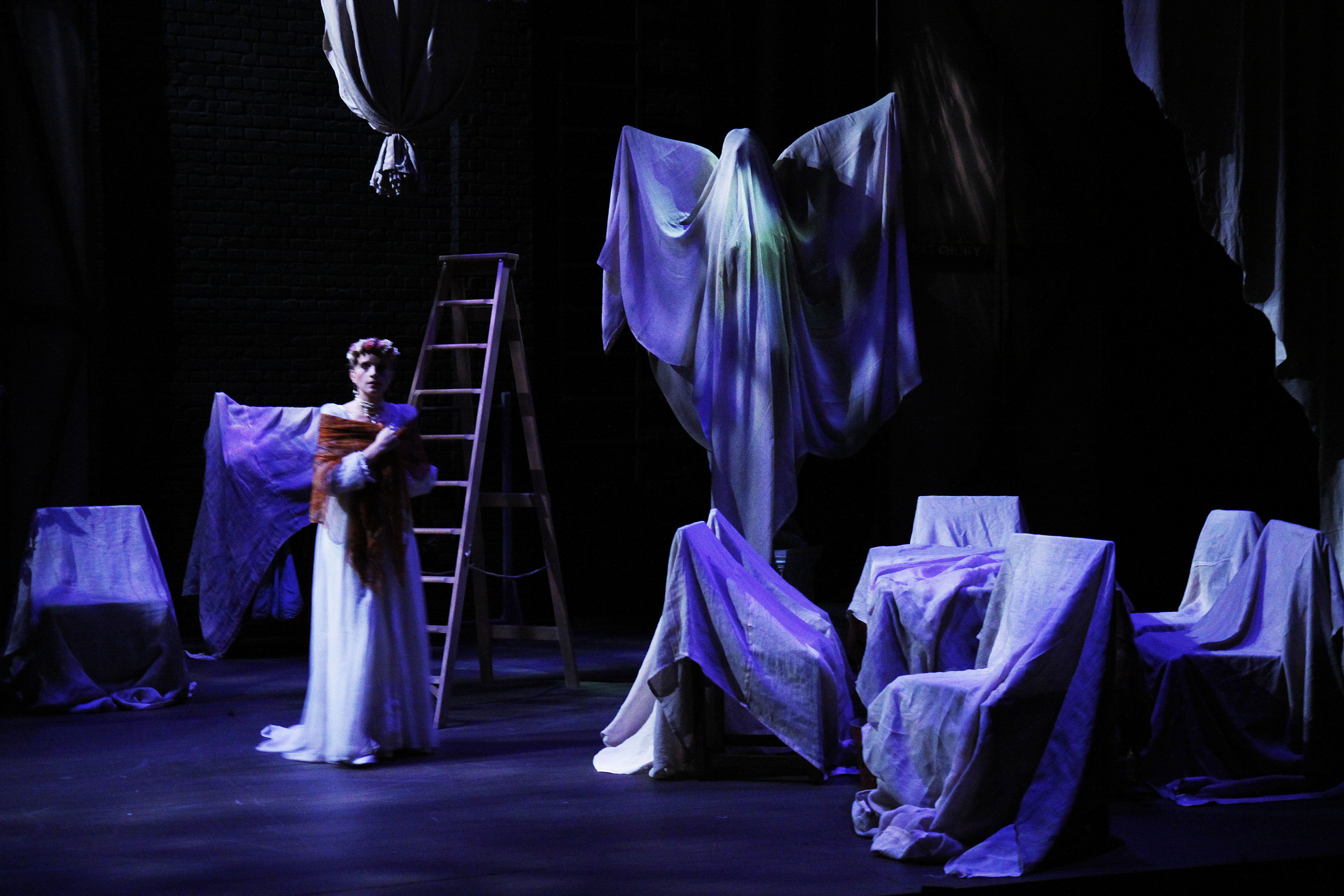 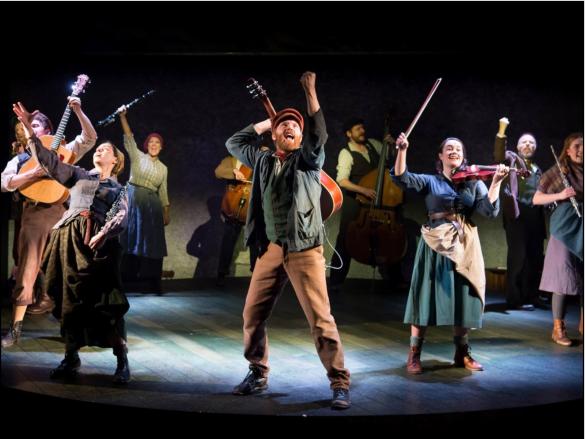 A Murder Has Been Arranged 
Lighting: Chris Howcroft
The Hired Man
Lighting: Prema Mehta
When different lighting conditions are created, what is the emotional response?

How does this aid the narrative arc of the story?
Task
https://artslondon.padlet.org/jhowcroft/3bhziycan2ly8ud
Step 1: Put your chosen object on your desk or table. Photograph it under room lighting/natural lighting

Step 2: Gather your light source. This may be a torch, Anglepoise lamp, a separate phone torch to your digital camera

Step 3: Darken your room or go to a room you can darken.

Step 4: Investigate your object under your artificial lighting, highlighting the object from different angles and distances 										(for brightness)

	Consider – emotions/moods/adjectives and how they may relate to the different looks produced.

Step 5: Take a photograph of one example of your investigations

Step 6: Upload to padlet your base ‘room/natural lighting’ photograph and your theatrical lighting photograph	 (you can upload from your smartphone or transfer your file to your computer to upload)
8 minutes for the task (including uploading)		5 minutes will follow for a discussion
Stay in the Collaborate Ultra room. 

I will be available in case you have any questions about the task

Keep mics off

I will play music to indicate 8 minutes are over

We will meet promptly back in the Collaborate Ultra room to discuss the task



8 minutes start now!
Task
https://artslondon.padlet.org/jhowcroft/3bhziycan2ly8ud
Step 1: Put your chosen object on your desk or table. Photograph it under room lighting/natural lighting

Step 2: Gather your light source. This may be a torch, Anglepoise lamp, a separate phone torch to your digital camera

Step 3: Darken your room or go to a room you can darken.

Step 4: Investigate your object under your artificial lighting, highlighting the object from different angles and distances 										(for brightness)

	Consider – emotions/moods/adjectives and how they may relate to the different looks produced.

Step 5: Take a photograph of one example of your investigations

Step 6: Upload to padlet your base ‘room/natural lighting’ photograph and your theatrical lighting photograph	 (you can upload from your smartphone or transfer your file to your computer to upload)
8 minutes for the task (including uploading)		5 minutes will follow for a discussion